1
Unidad Especial
Regula Tu Barrio
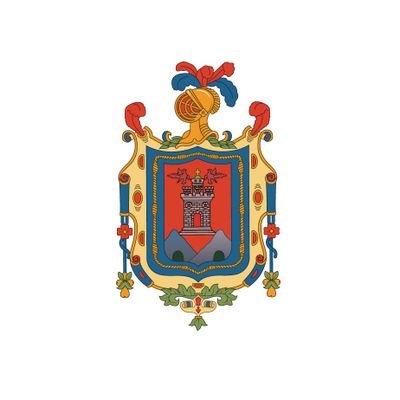 #RegulaTu Barrio
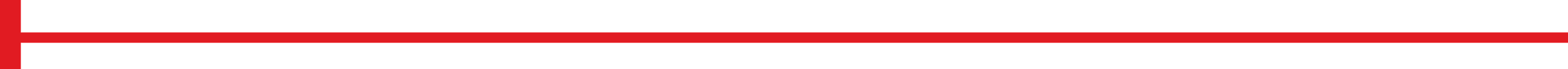 ASENTAMIENTO HUMANO DE HECHO Y CONSOLIDADO DE INTERES SOCIAL DENOMINADO : BARRIO “SANTA MARIA” A FAVOR DE SUS COOPROPIETARIOS”
ADMINISTRACIÓN  ZONAL:  EUGENIO ESPEJO -  PARROQUIA: SAN ISIDRO DEL INCA
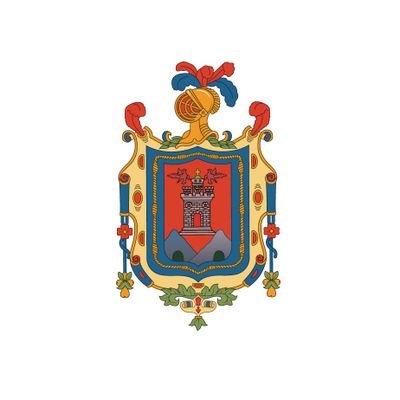 #RegulaTu Barrio
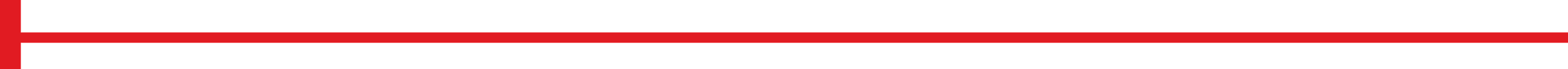 ASENTAMIENTO HUMANO DE HECHO Y CONSOLIDADO DE INTERES SOCIAL DENOMINADO BARRIO “SANTA MARIA”
ADMINISTRACIÓN  ZONAL:  EUGENIO ESPEJO-  PARROQUIA: SAN ISIDRO DEL INCA
INFORMACIÓN DEL ASENTAMIENTO:
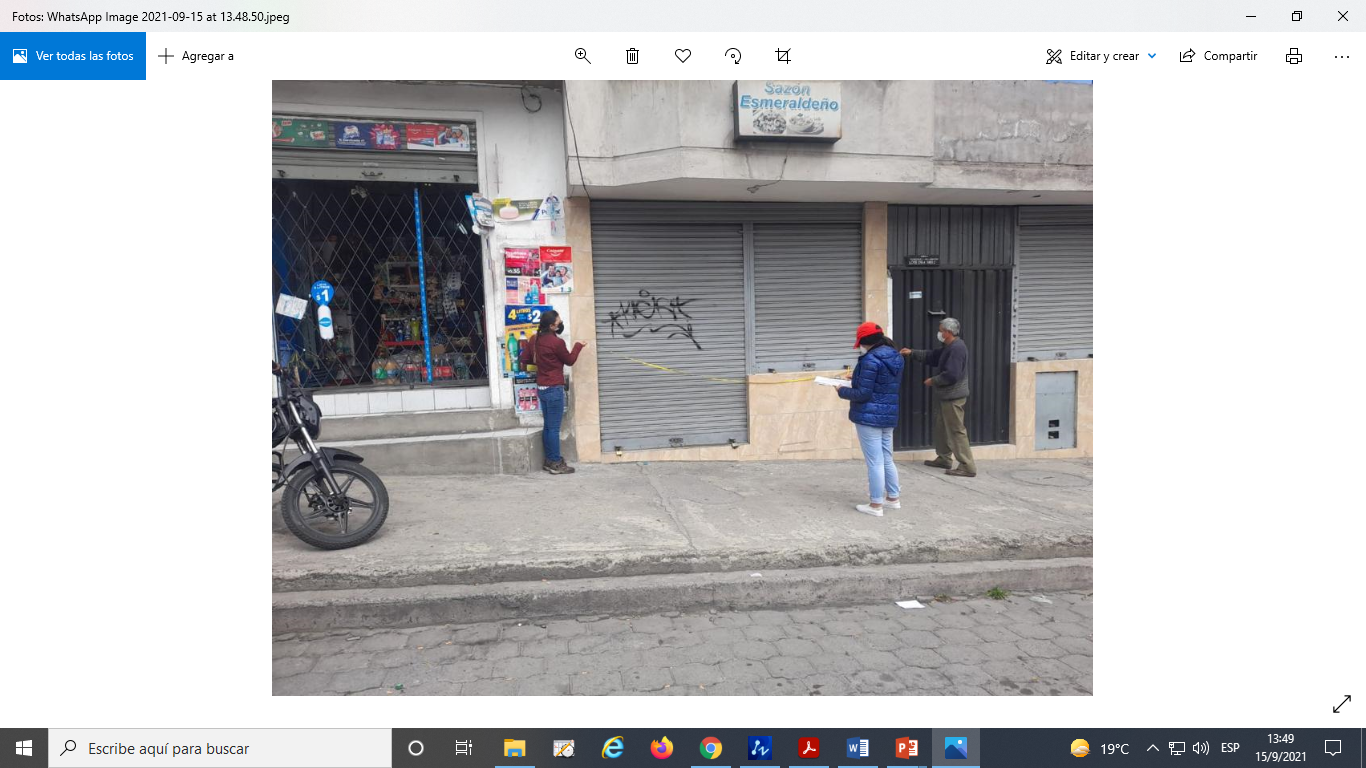 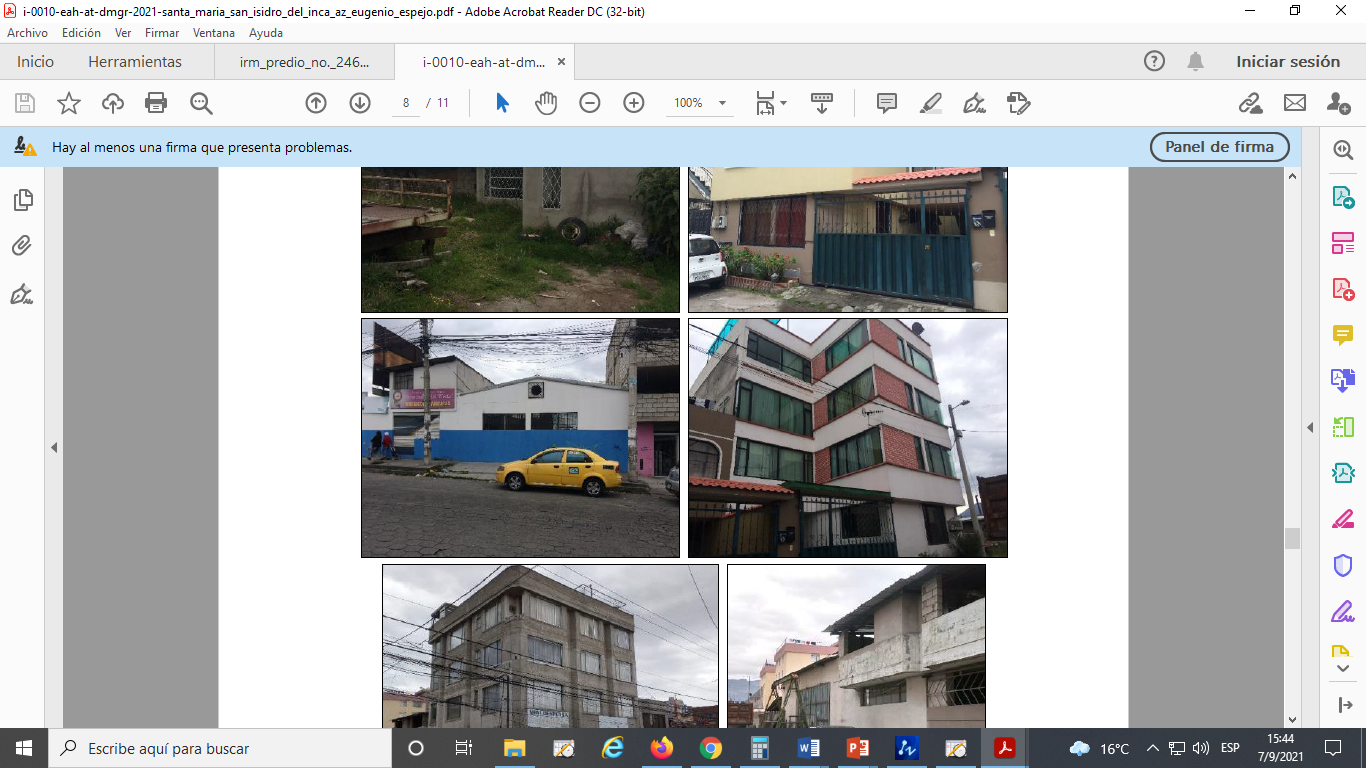 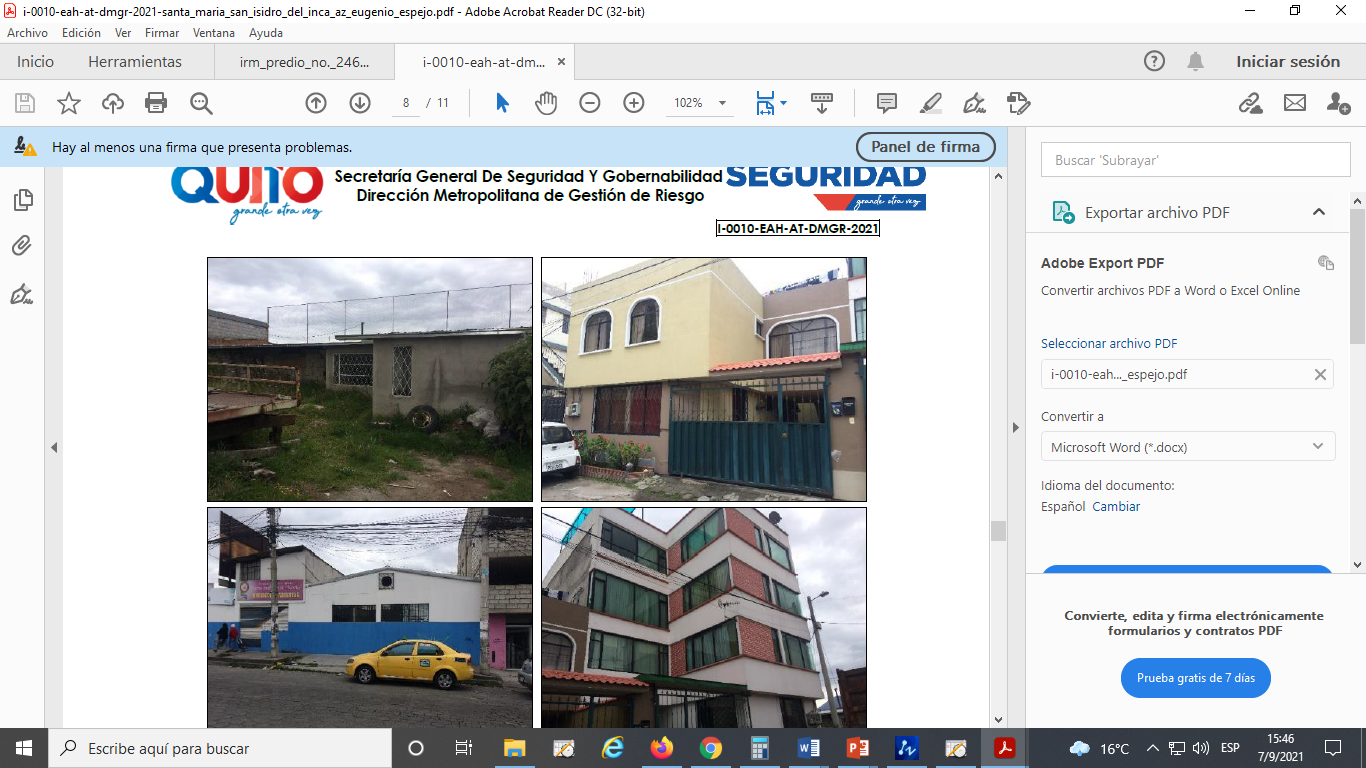 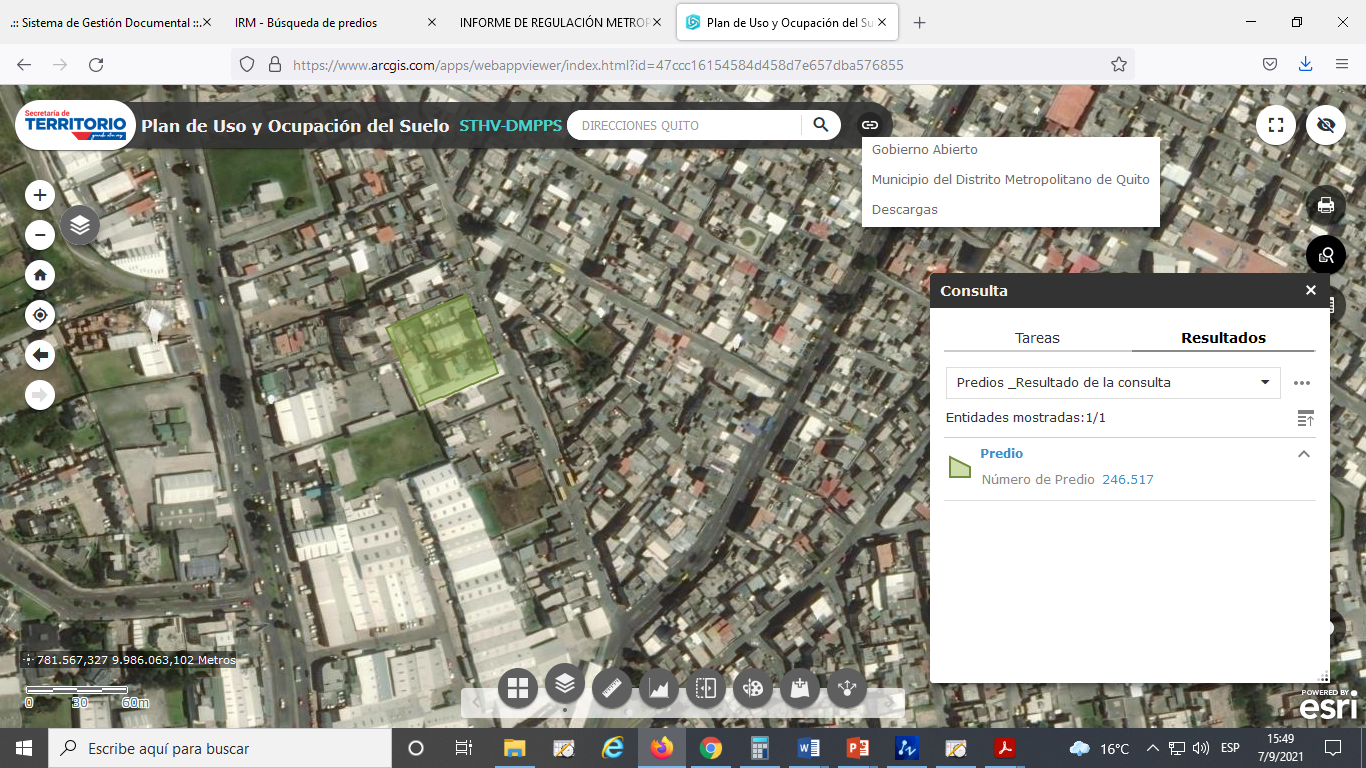 FRANCISCO DE LA TORRE
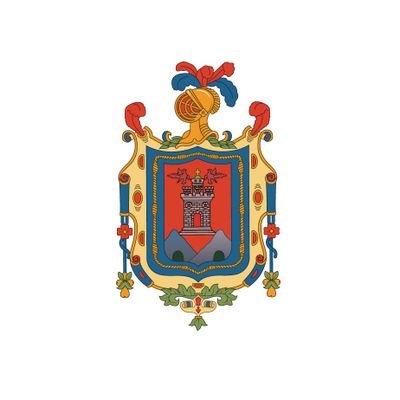 #RegulaTu Barrio
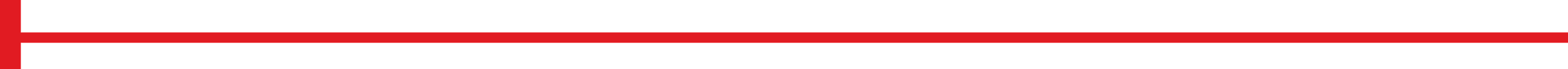 ASENTAMIENTO HUMANO DE HECHO Y CONSOLIDADO DE INTERES SOCIAL DENOMINADO BARRIO “SANTA MARIA”
ADMINISTRACIÓN  ZONAL:  EUGENIO ESPEJO-  PARROQUIA: SAN ISIDRO DEL INCA
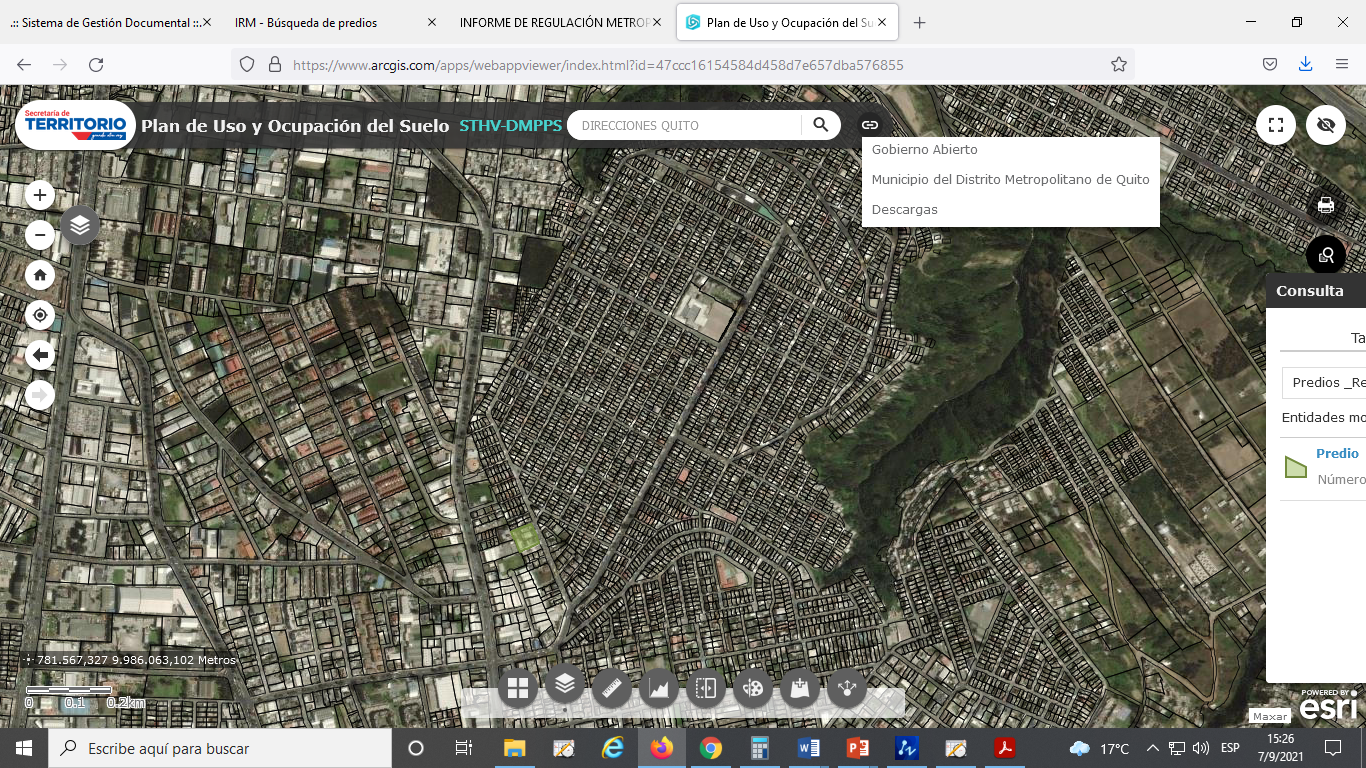 AHHYC SANTA MARIA
LEYENDA:
ÁREA VERDE / EQUIPAMIENTO 
CERCANO AL AHHYC
AREA VERDE
DISTANCIA 600m
COMITÉ DEL PUEBLO
SANTA MARIA
AHHYC “LOS GERANIOS”
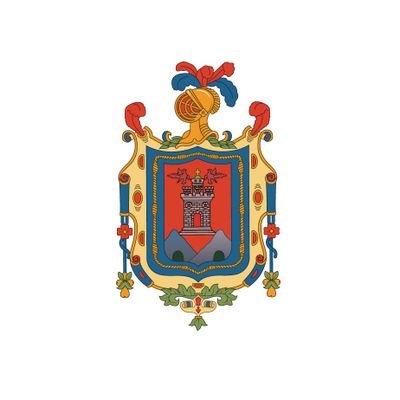 #RegulaTu Barrio
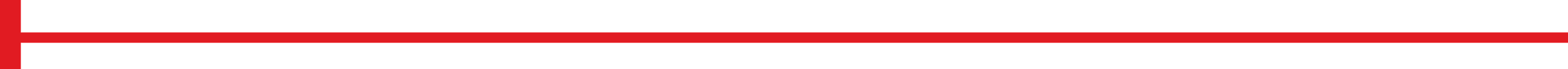 ASENTAMIENTO HUMANO DE HECHO Y CONSOLIDADO DE INTERES SOCIAL DENOMINADO BARRIO “SANTA MARIA”
ADMINISTRACIÓN  ZONAL:  EUGENIO ESPEJO-  PARROQUIA: SAN ISIDRO DEL INCA
ZONIFICACIÓN:
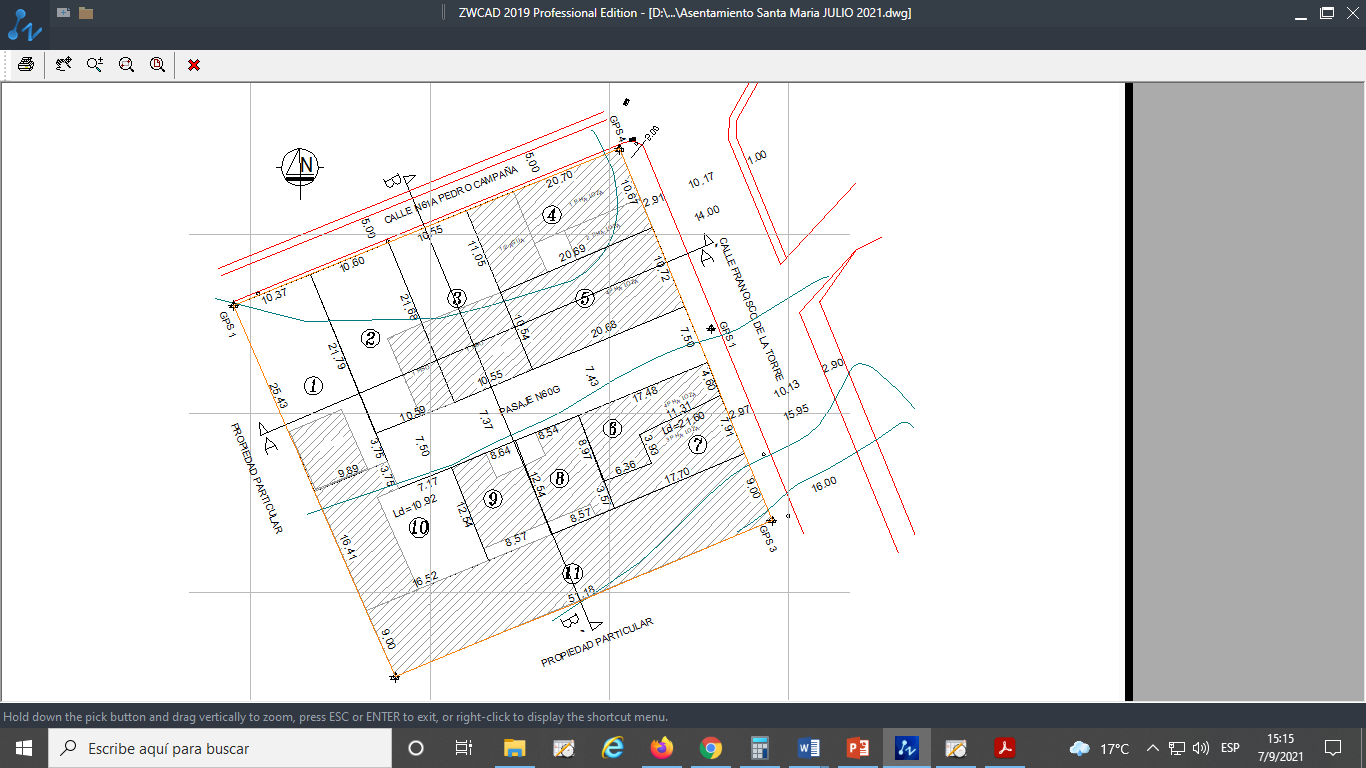 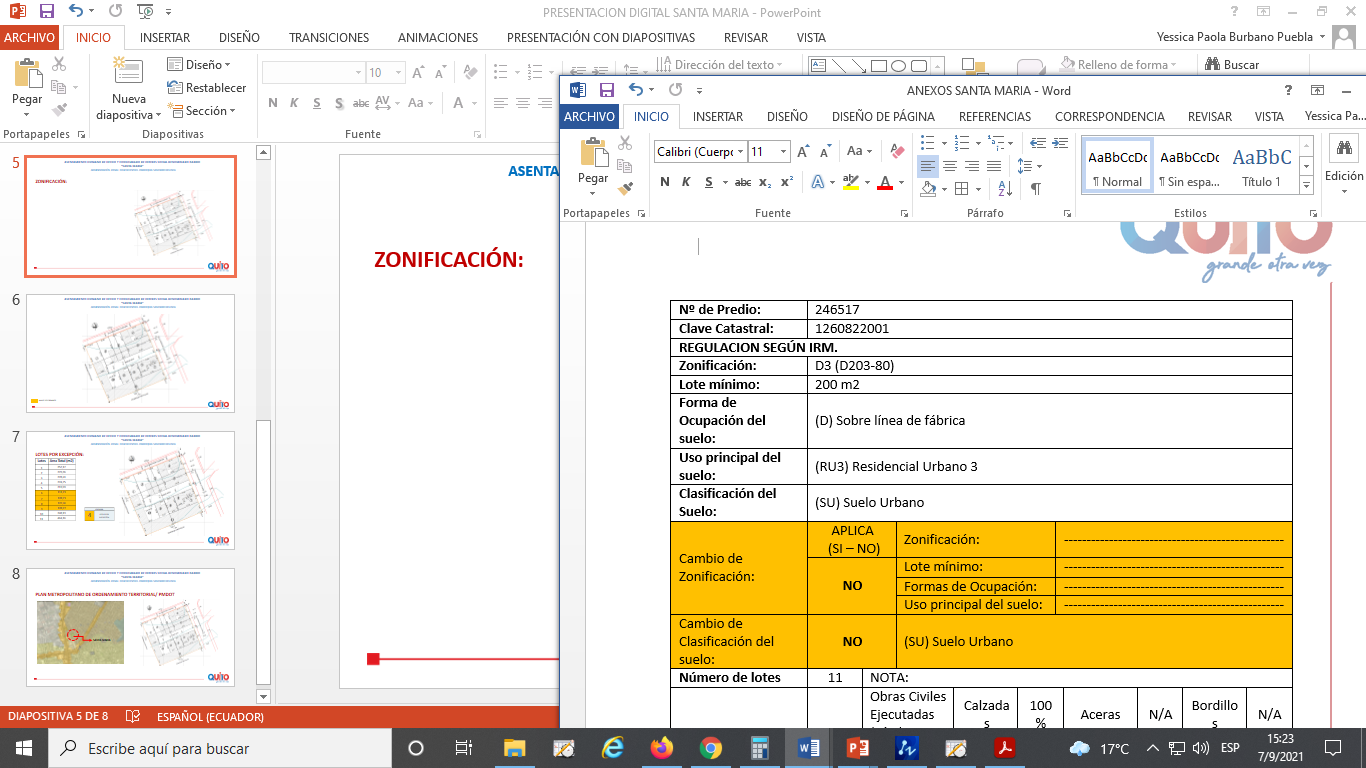 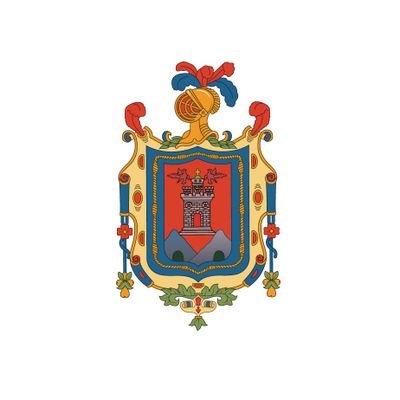 #RegulaTu Barrio
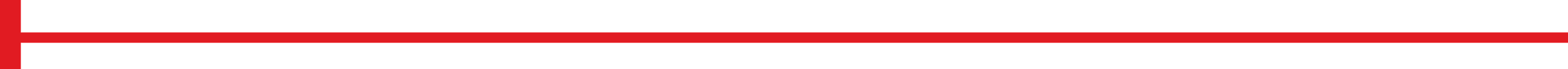 ASENTAMIENTO HUMANO DE HECHO Y CONSOLIDADO DE INTERES SOCIAL DENOMINADO BARRIO “SANTA MARIA”
ADMINISTRACIÓN  ZONAL:  EUGENIO ESPEJO-  PARROQUIA: SAN ISIDRO DEL INCA
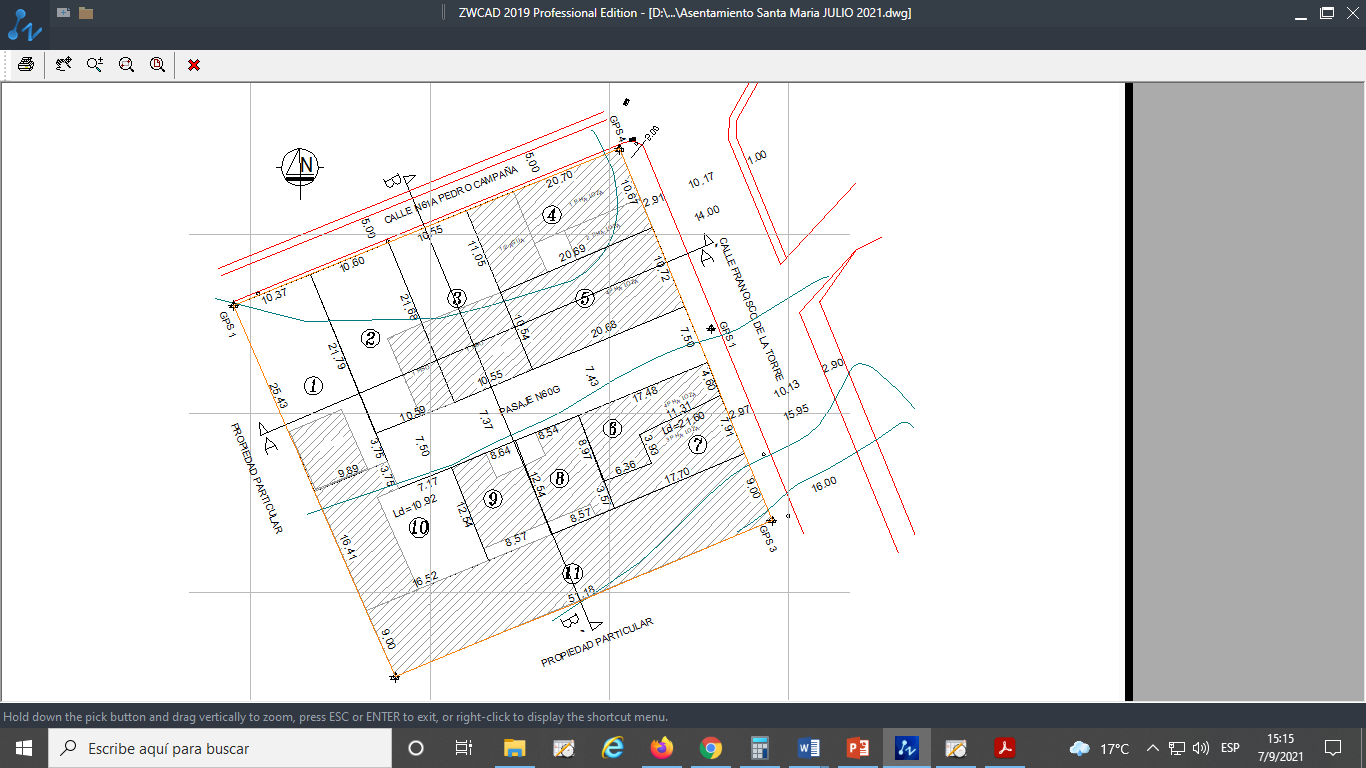 AHHYC SANTA MARIA
PASAJE
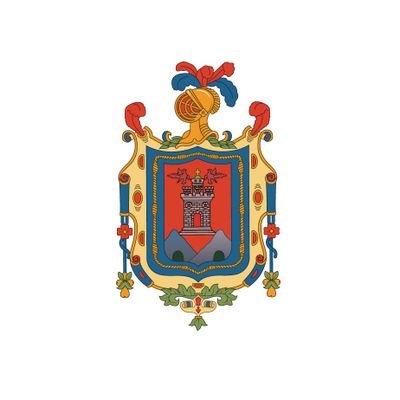 #RegulaTu Barrio
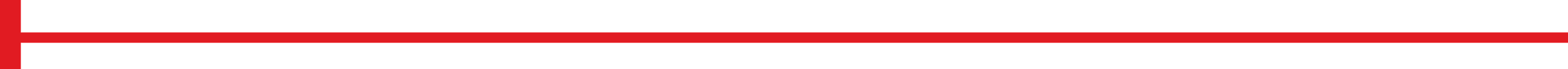 ASENTAMIENTO HUMANO DE HECHO Y CONSOLIDADO DE INTERES SOCIAL DENOMINADO BARRIO “SANTA MARIA”
ADMINISTRACIÓN  ZONAL:  EUGENIO ESPEJO-  PARROQUIA: SAN ISIDRO DEL INCA
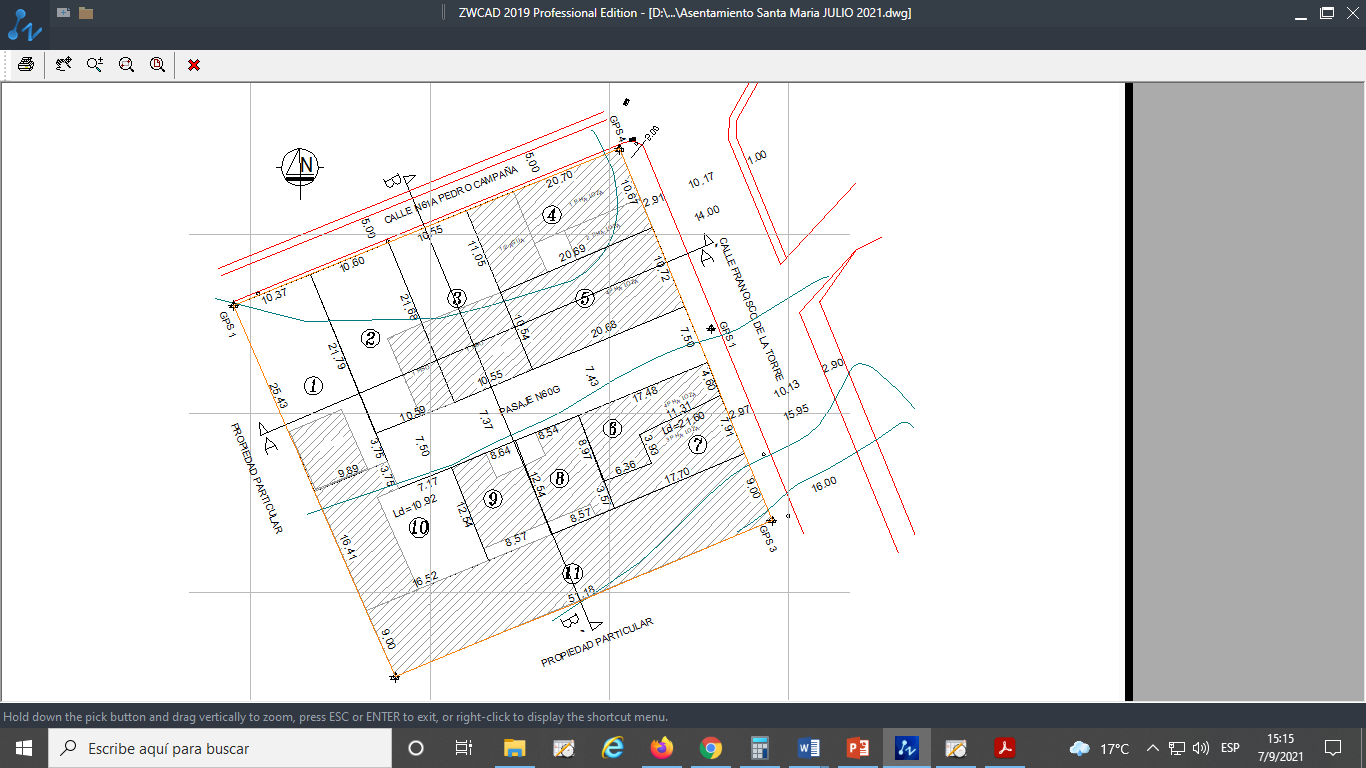 LOTES POR EXCEPCIÓN:
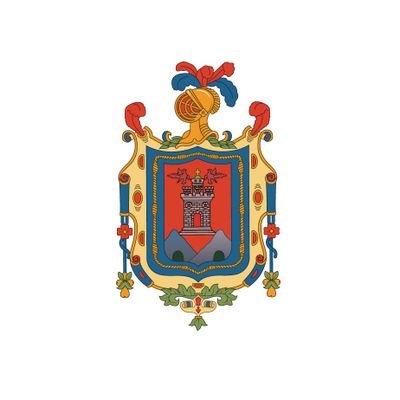 #RegulaTu Barrio
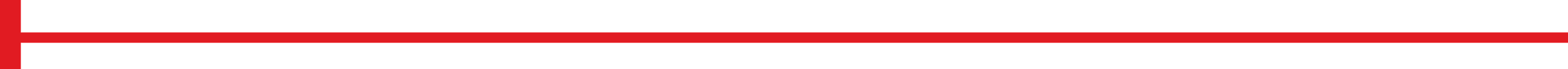 ASENTAMIENTO HUMANO DE HECHO Y CONSOLIDADO DE INTERES SOCIAL DENOMINADO BARRIO “SANTA MARIA”
ADMINISTRACIÓN  ZONAL:  EUGENIO ESPEJO-  PARROQUIA: SAN ISIDRO DEL INCA
PLAN METROPOLITANO DE ORDENAMIENTO TERRITORIAL/ PMDOT
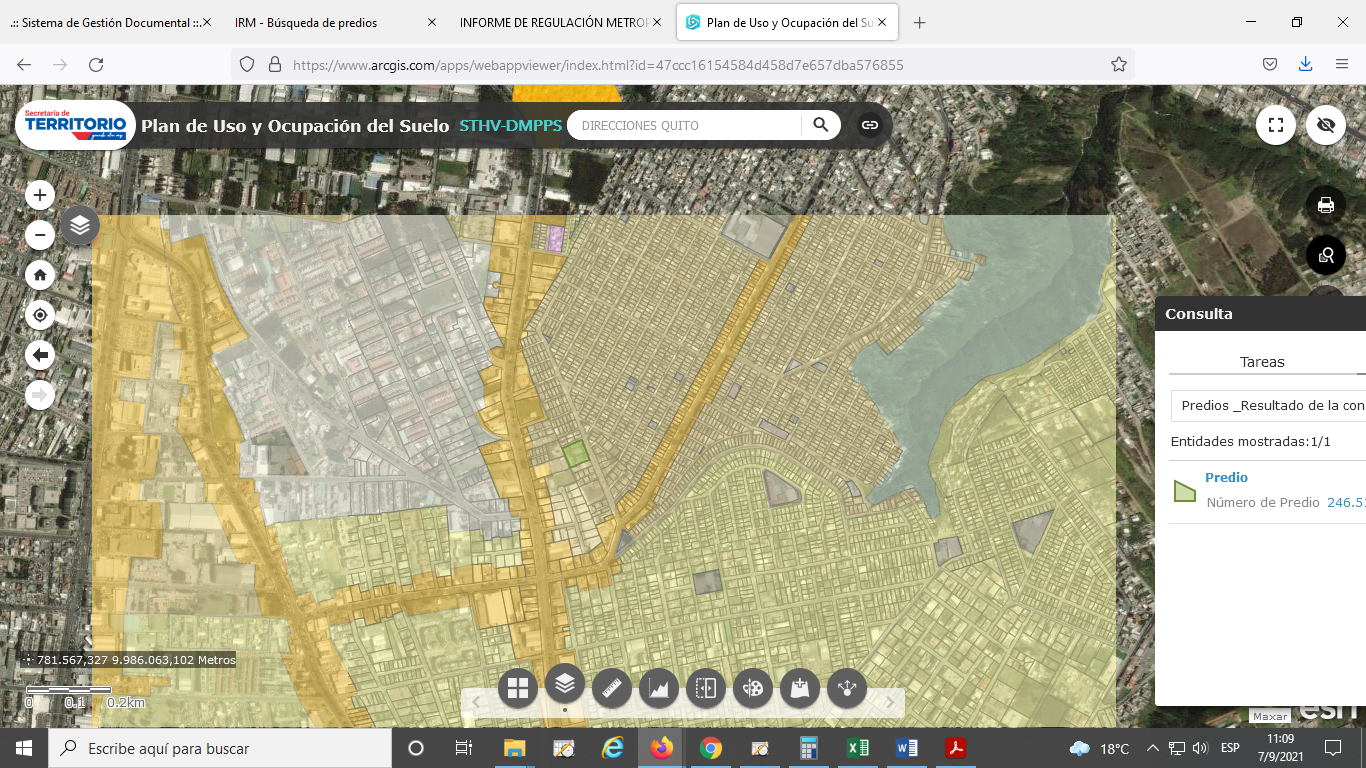 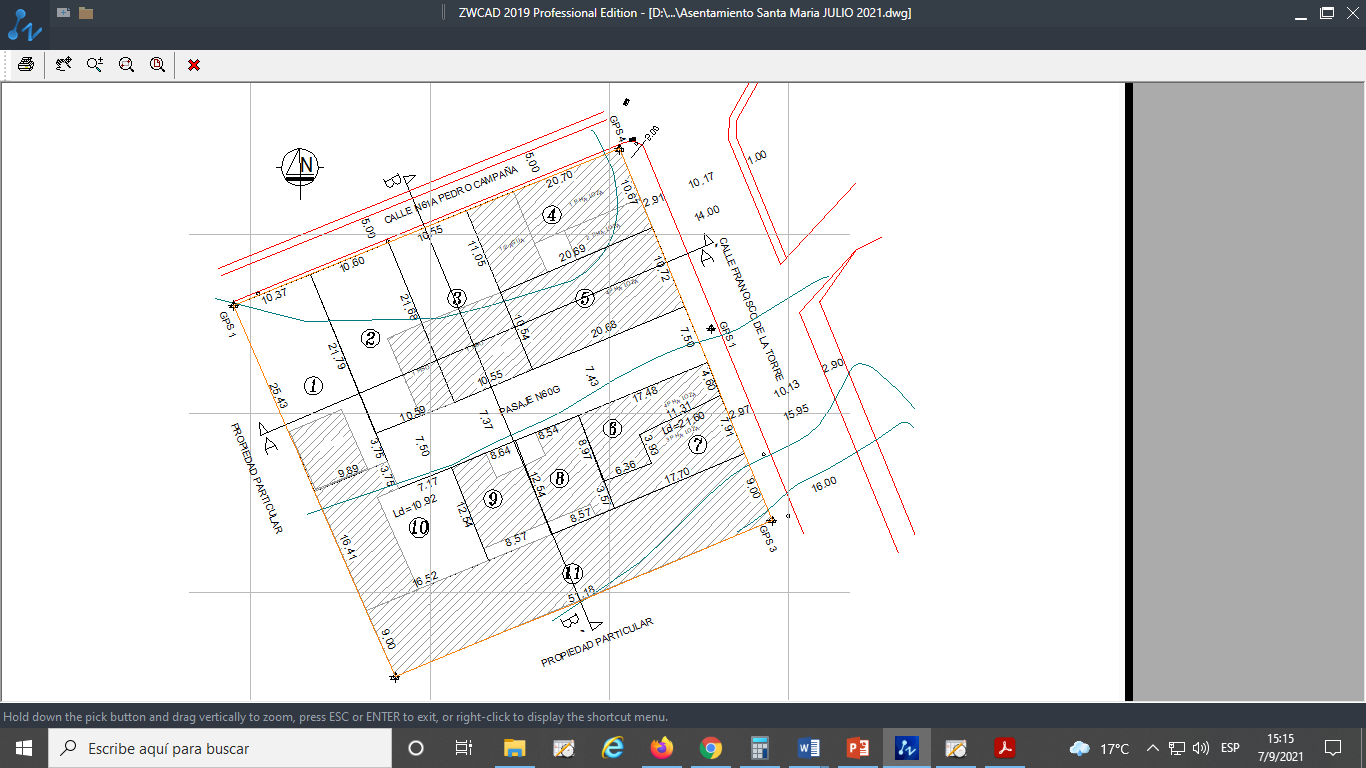 SANTA MARIA
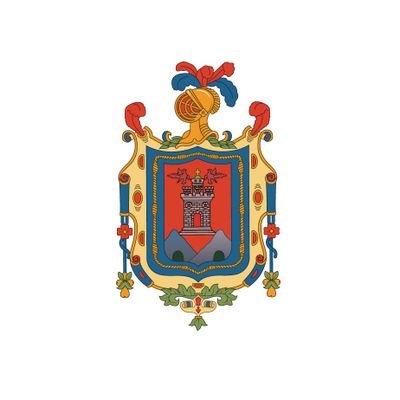 #RegulaTu Barrio
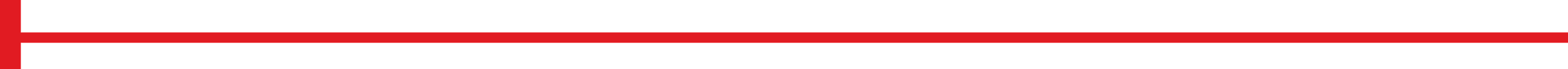